Pertemuan 10Ruslan Ramli
BEDAH BERITA
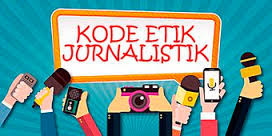 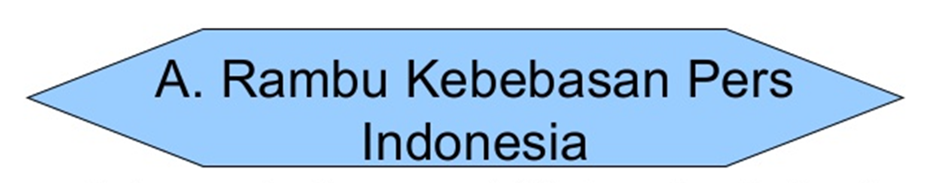 Said Aqil: Ada 12 Yayasan Cikal Bakal Teroris
Metrotvnews.com, Surabaya: Pengurus Besar Nahdatul Ulama (PBNU) Jawa Timur menduga 12 yayasan Islam di sejumlah daerah adalah cikal bakal teroris di Tanah Air. Mereka mengajarkan doktrin pengeboman di Indonesia.
“12 yayasan Islam sebagai salafi Wahabi, penebar benih radikal dan teror yang mengajarkan doktrin pengeboman di Indonesia,” kata Ketua Umum PBNU Kiai Haji Said Aqil Siradj usai melantik pengurus PWNU Jatim di Surabaya, Kamis (22/8).
Said mengatakan, salah satu yayasan itu adalah Yayasan Al-Fitroh, beralamat di Perumahan Galaxi Ruko 26-30, Jalan Arif Rahman Hakim, Surabaya. Yayasan ini diketuai Ainul Haris.
Di Jakarta, tambah Said, ada Yayasan Al-Sofwa di Lenteng Agung, Jakarta Selatan. “Diketuai Maman Abdurrahmadan dan Farid Uqbah,” jelas Said.
Ajaran salafi Wahabi juga ada di Jalan Kali Tanjung, Kecamatan Grahsan, Cirebon, Jawa Barat. Faham mereka, menurut Said, dibawa Yayasan As-Sunnah.
Said menjelaskan, salafi Wahabi memang tak mengajarkan cara mengebom. Tapi mereka Islam radikal. Mereka menganggap ziarah kubur itu bid`ah dan menuduh warga NU kafir sehingga halal untuk dibunuh.
“Ajaran mereka sedikit lagi jadi teroris. NU tegaskan tak terlibat terorisme. NU akan melawan dan siap di belakang Presiden bubarkan ormas radikal,” tegas Said.*